Experience with Using Remote Monitoring in Dam Emergency Response
National Dam Safety Program Technical Seminar | February 23 - 24, 2022
Presentation Outline
Background
Dam Emergency Response
Remote Monitoring System
Remote Monitoring Data Management
Remote Monitoring Station Maintenance
Summary and Good Practices
2
Background
[Speaker Notes: Divider Slide]
Montgomery County, MD
Area: 507 sq mile
Population: 1.1 million
19 Municipalities
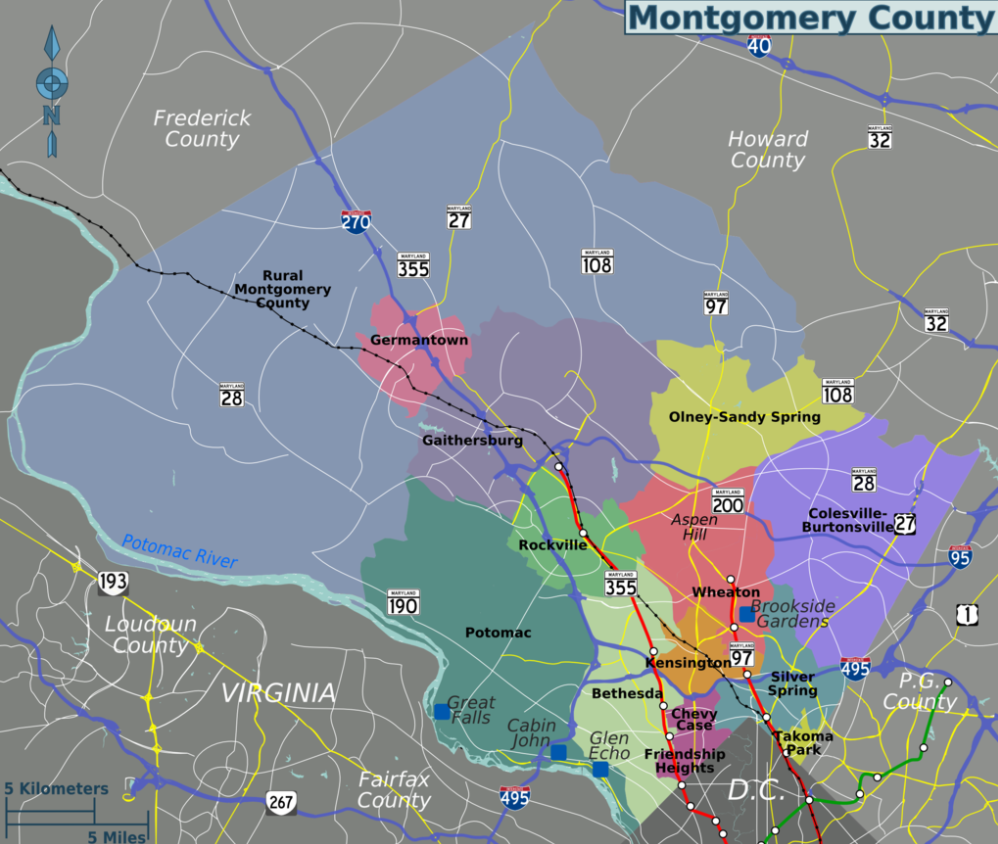 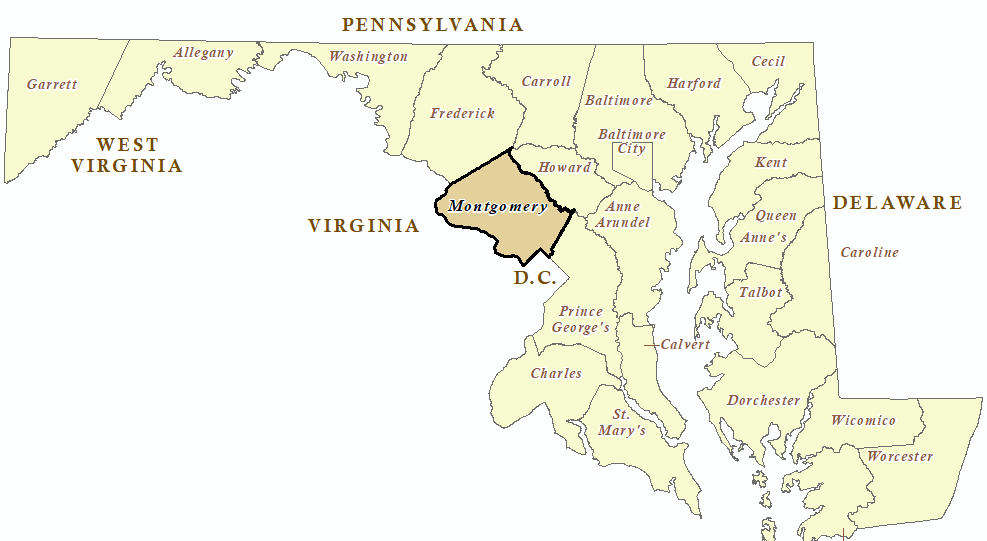 4
Dam Hazard Classification
MDE Dam Safety Program 
Dam Owner’s Responsibilities:
Inspections
Operation and Maintenance
Emergency Action Plans (EAPs)
Dams in Montgomery County
Majority Earthen Dams
16 High Hazard Dams
15 Significant Hazard Dams
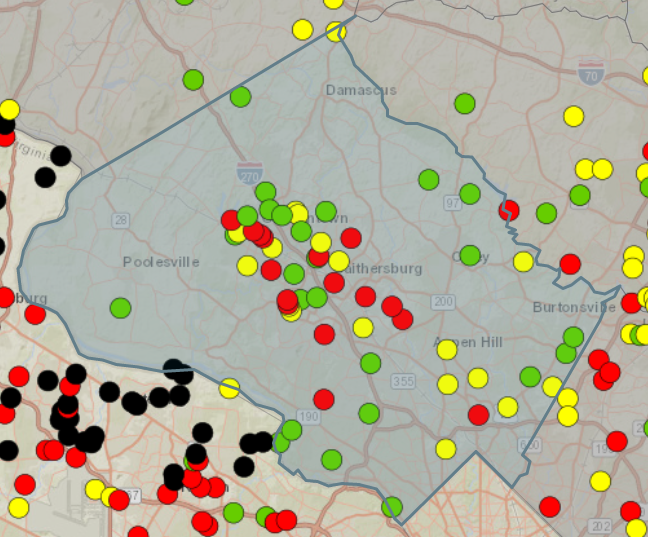 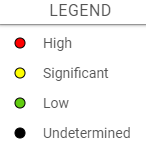 6
DEP’s Responsibilities
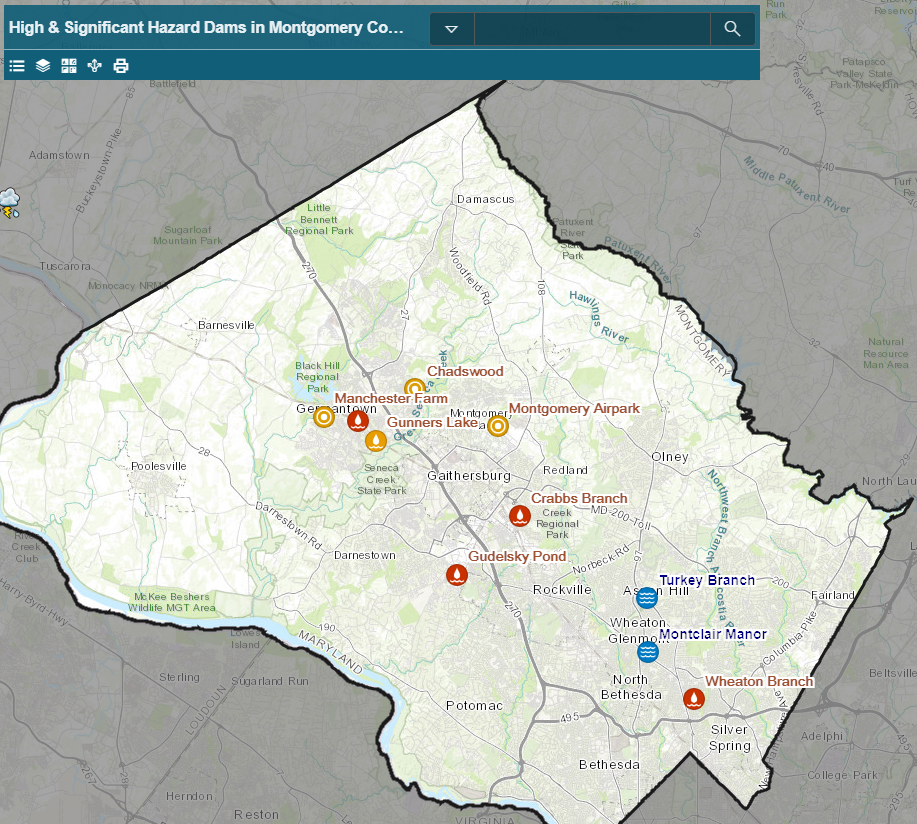 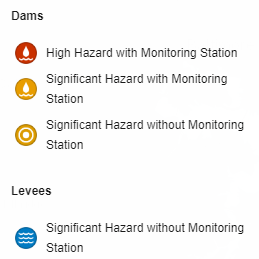 DEP is currently responsible for 
    8 Dams and 2 Levees
Crabbs Branch Dam
Gudelsky Pond Dam
Railroad Branch Dam 
Wheaton Branch Dam 
Chadswood Dam 
Gunners Lake Dam 
Manchester Farm Pond Dam 
Montgomery Airpark Dam
Montclair Manor Levee
Turkey Branch Levees
July 28th & 29th, 2017 Severe Rainfall Event
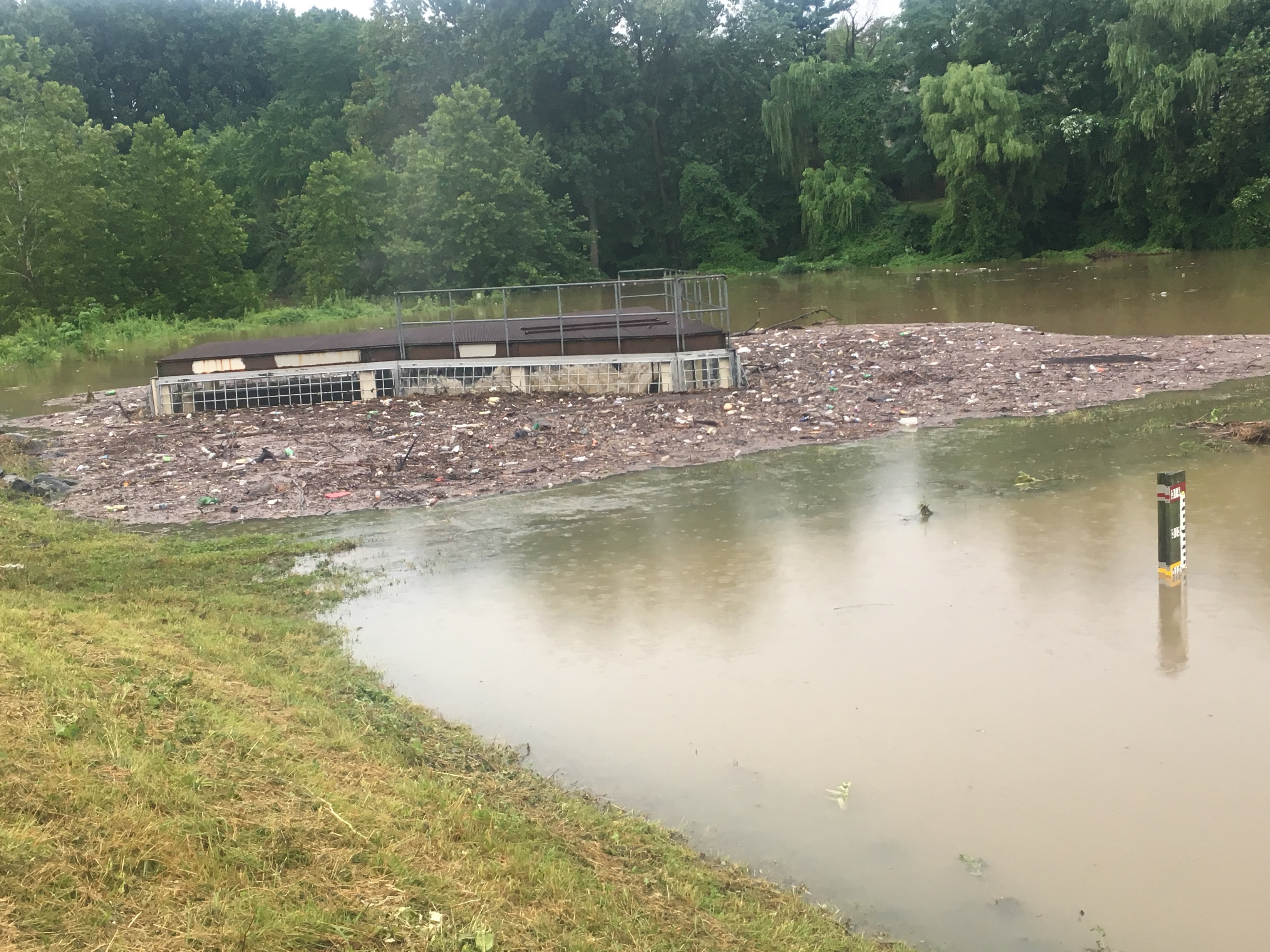 WHEATON BRANCH
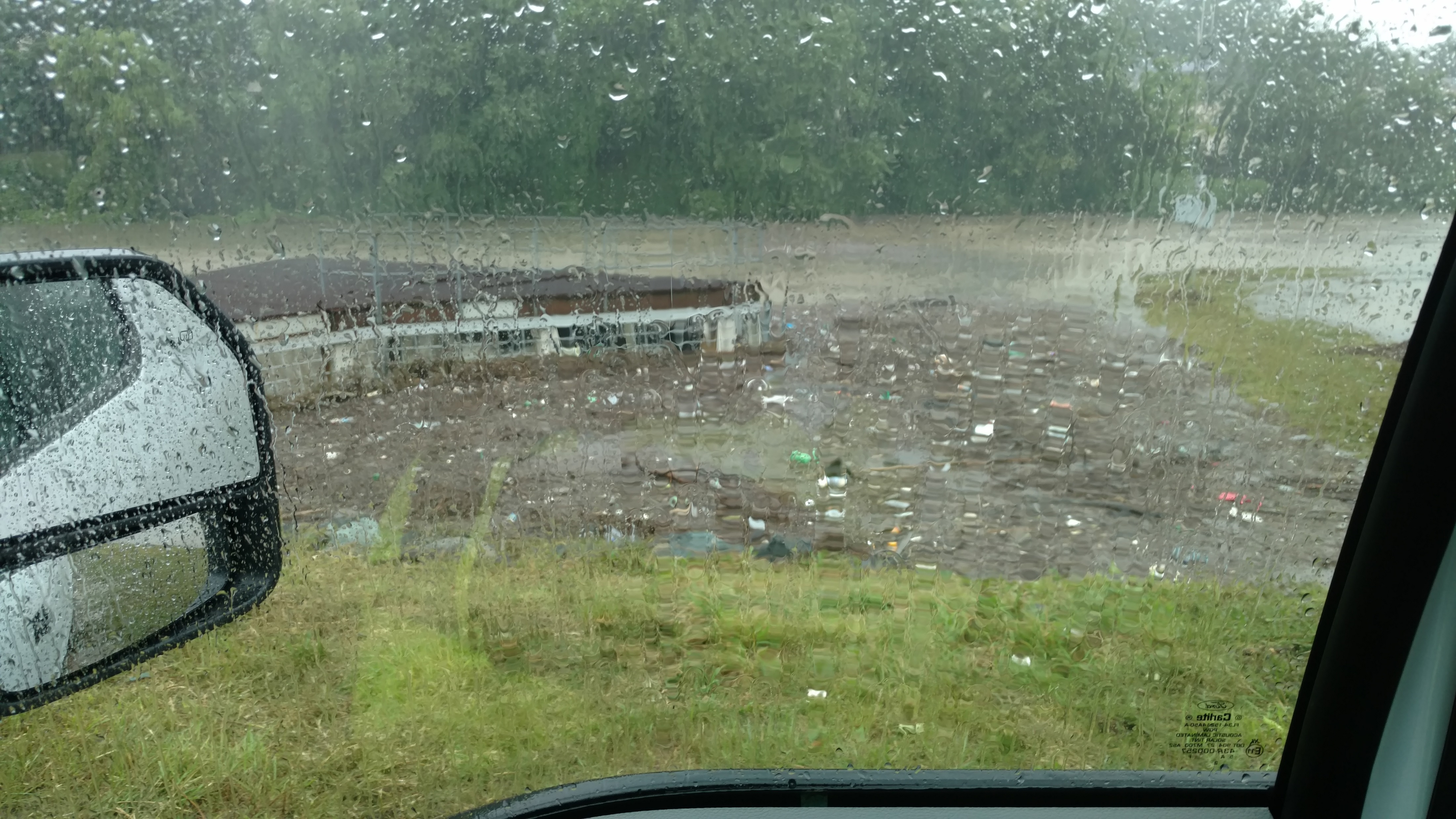 July 28th & 29th, 2017 Severe Rainfall Event (2)
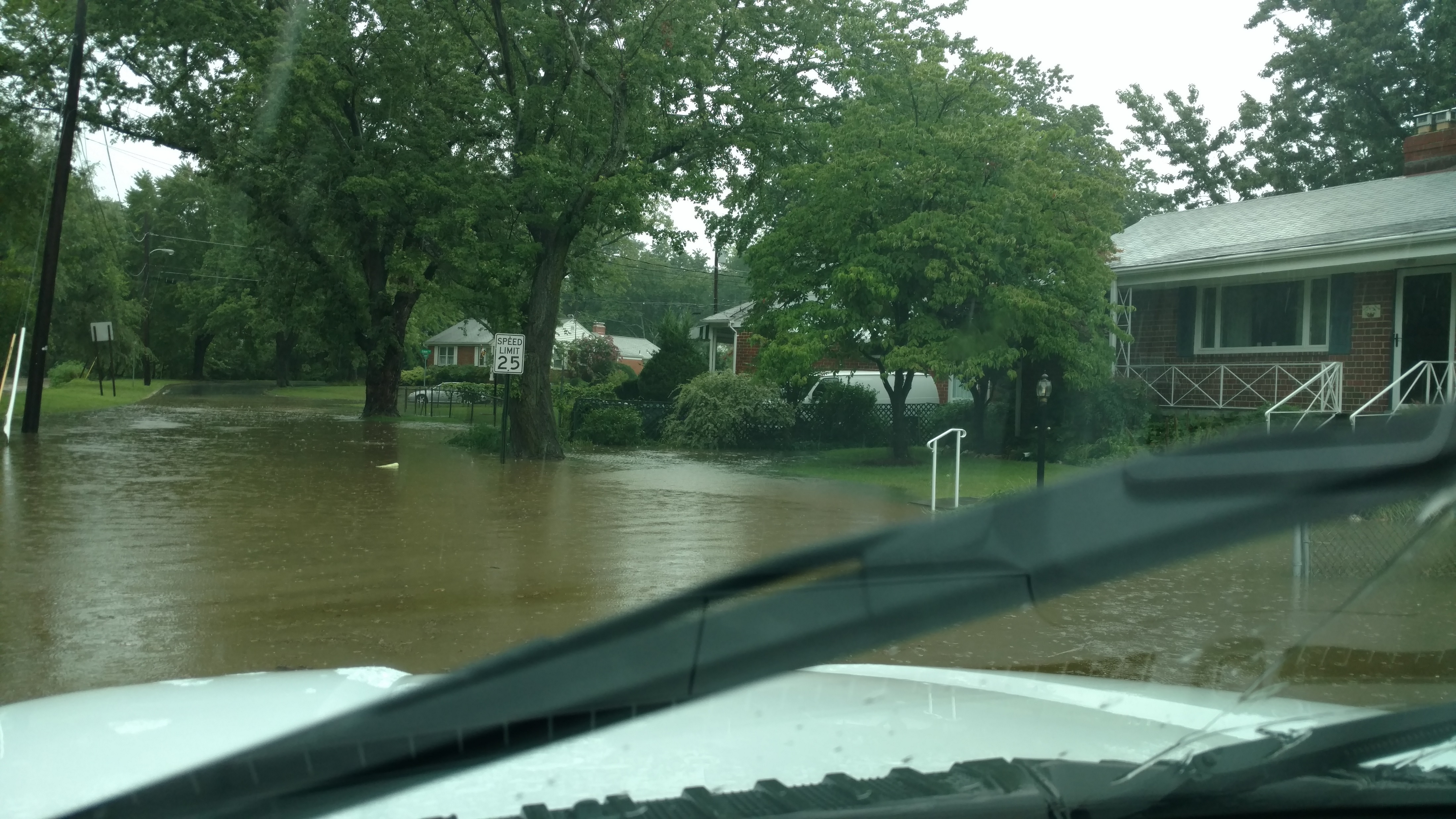 WHEATON BRANCH on 7/28
UPSTEAM OF DENNIS AVE. BOX CULVERT
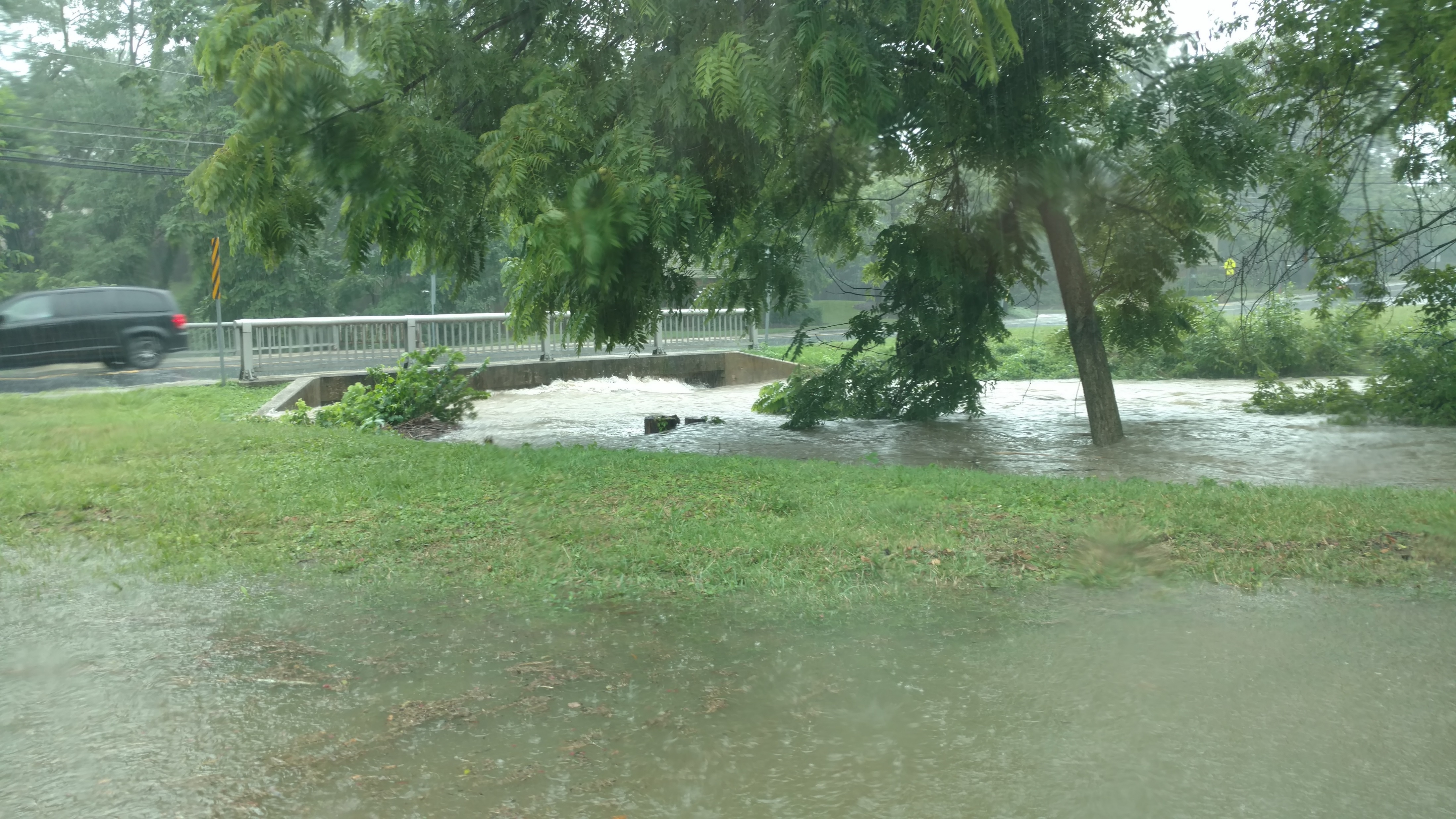 Dam Emergency Response
Dam Emergency Response (2)
DEP’s Emergency Response governed by Emergency Action Plans (EAPs)
Share responsibility with other County’s departments (OEMHS, Police, Fire, DOT, and others)
DEP Staff in Emergency Operation Center (EOC)
DEP Dam Monitoring Procedures
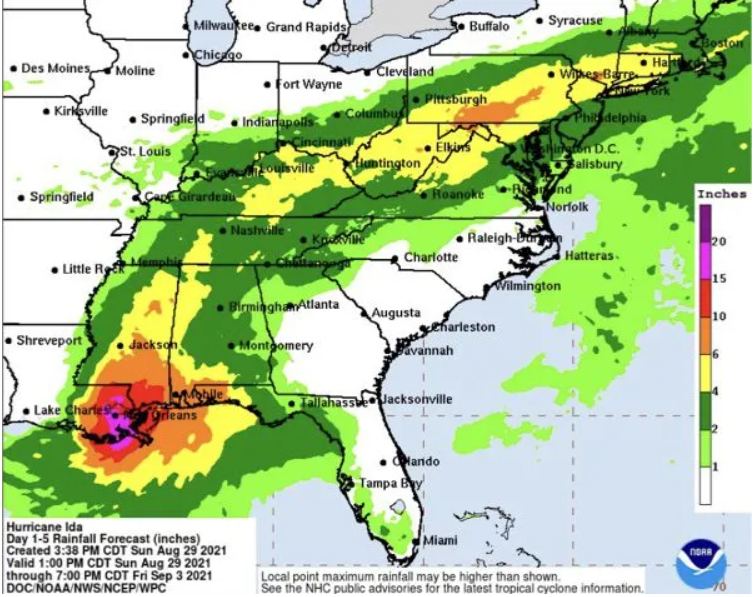 When Do We Mobilize?
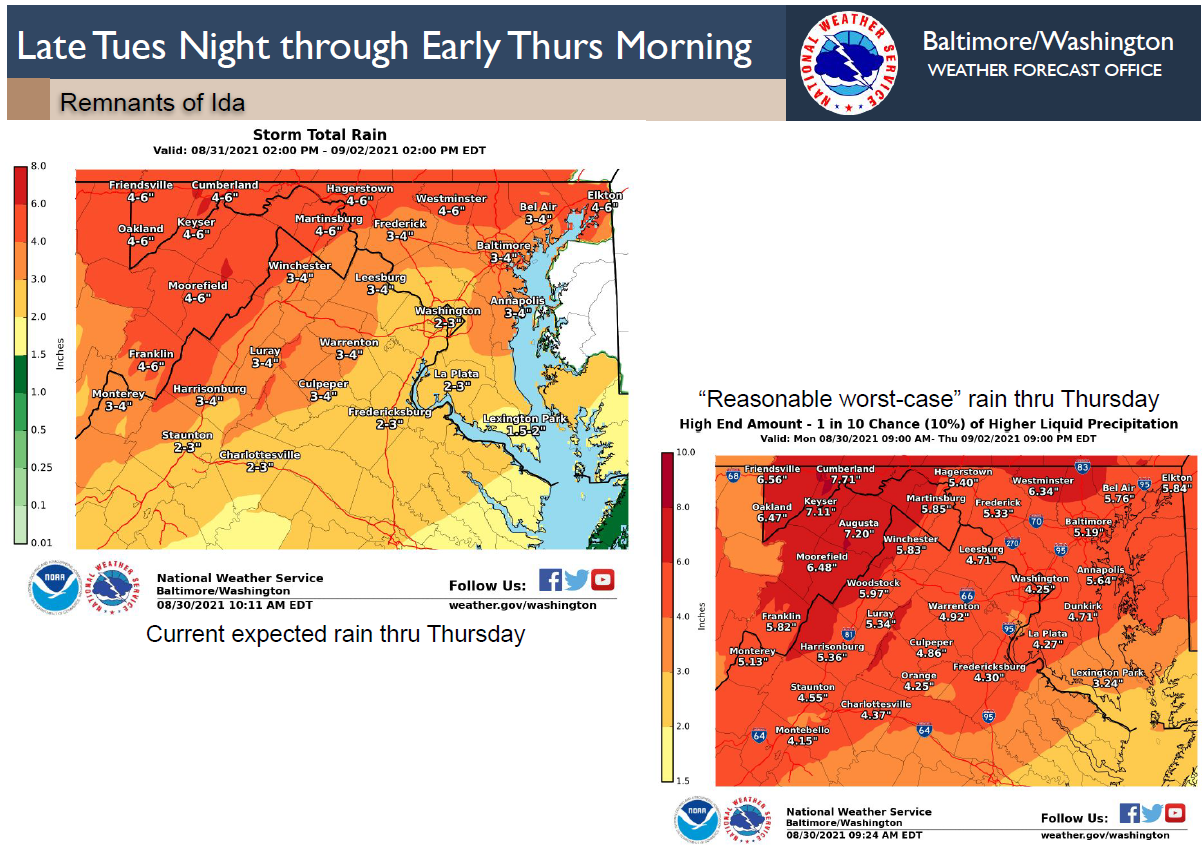 Start monitoring remotely: precipitation and water levels
Activation: Full Mobilization – when rainfall amounts as predicted by NWS are: 
3” rain in 6 hours
4” rain in 12 hours
5” rain in 24 hours
Use of remote monitoring during the dam safety emergency event
Wheaton Branch During Hurricane Ida
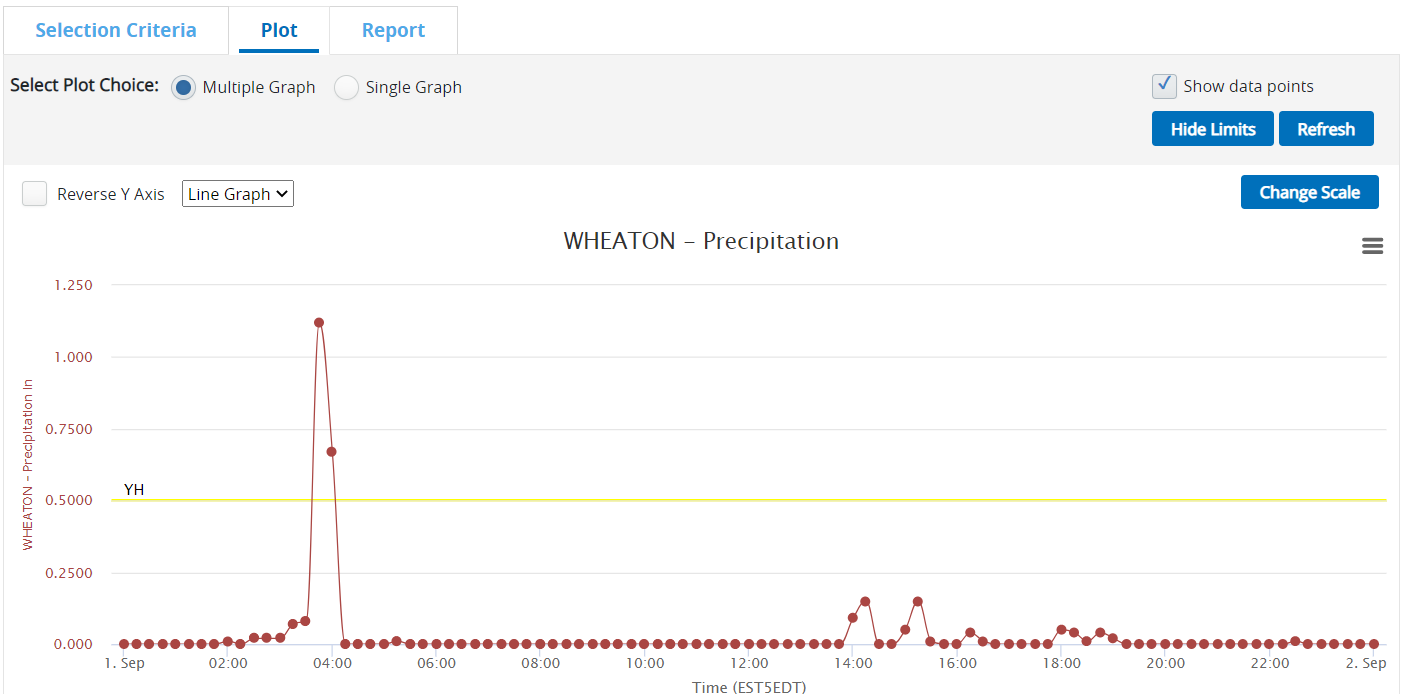 13
Wheaton Branch During Hurricane Ida (2)
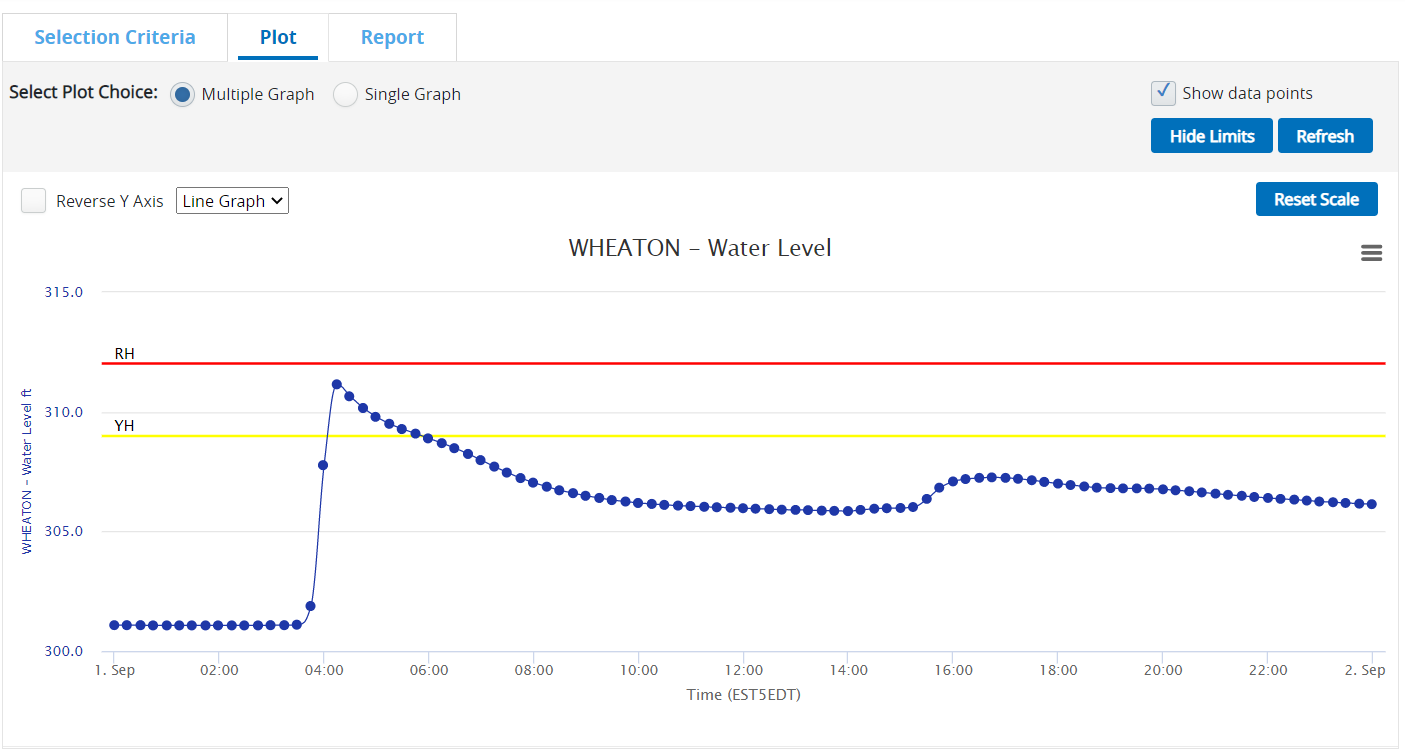 14
Benefits of Using Remote Monitoring System
Monitor water levels in real time for detection of rising water levels and provide early warnings about high water levels or flooding. 
Alert County staff, first responders, property owners, communities, and residents to potential flood hazards
Get the right data in-time to make critical decisions. 
Help preserve infrastructure, protect lives and properties
Access data from anywhere
Easily share important data through graphs, notifications, alarms and data reports
15
Remote Monitoring System
[Speaker Notes: Divider Slide]
History on Remote Monitoring
2006 County acquired remote monitoring system under a contract with Sutron
5 stations installed
In 2018 one additional station with camera was installed 
Originally used radio signal. Switched to Cellular signal
Originally used Pressure Transducers. Later switched to Bubblers 
4 new stations to be installed in 2022
17
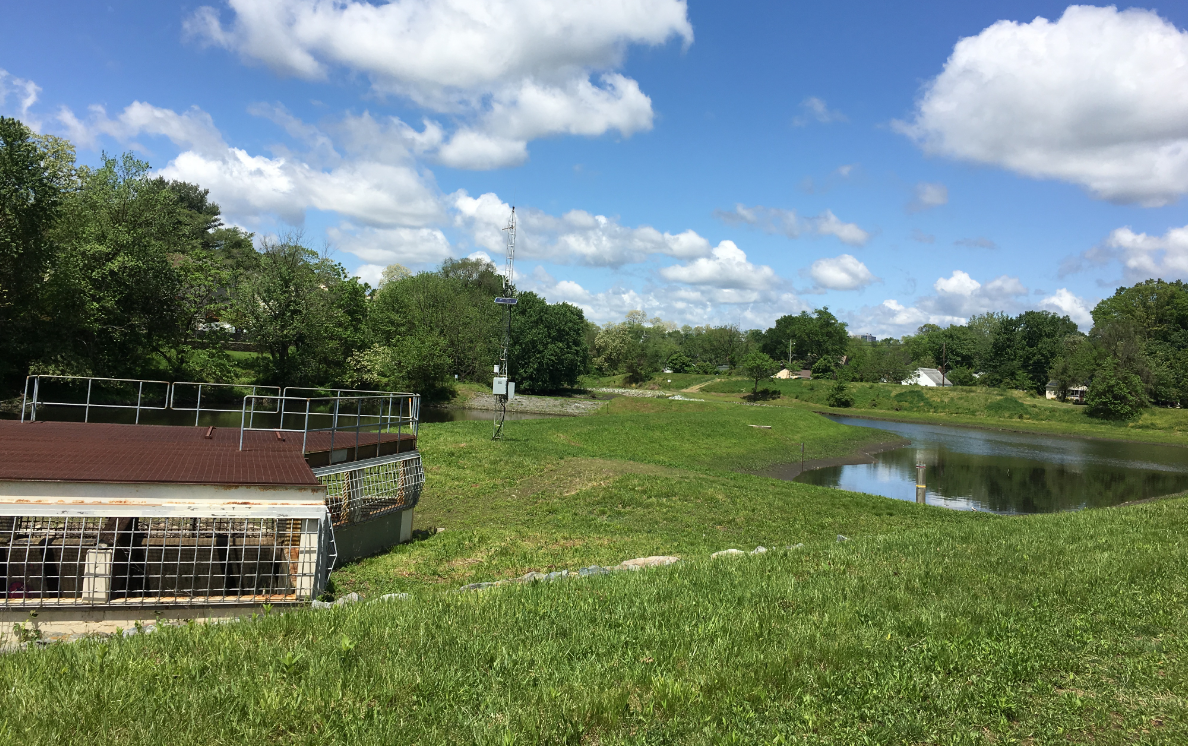 Existing Remote Monitoring Stations
Dams with Monitoring Stations
Wheaton Branch Dam
Crabbs Branch Dam
Gudelsky Pond Dam
Railroad Branch Dam
Gunners Lake Dam
Dennis Ave Bridge Station
Hydromet Monitoring Station
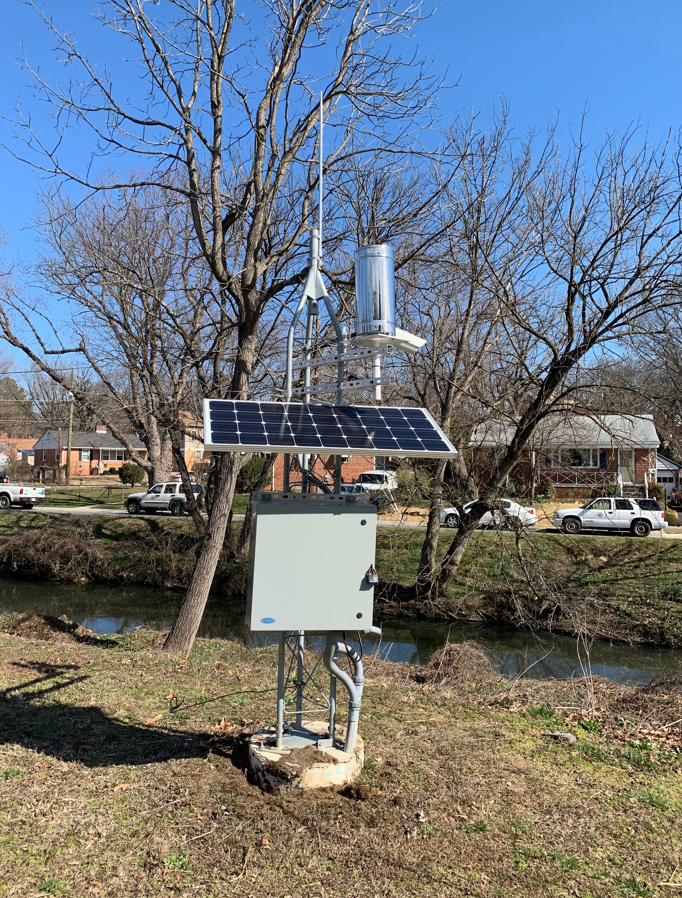 Staff Gauge
Riser Structure
Stage 3
Stage 2
Remote Monitoring System Components
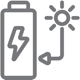 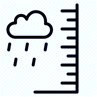 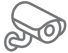 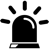 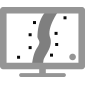 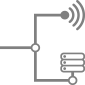 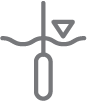 System Integration
Data Management
Equipments
19
Equipment
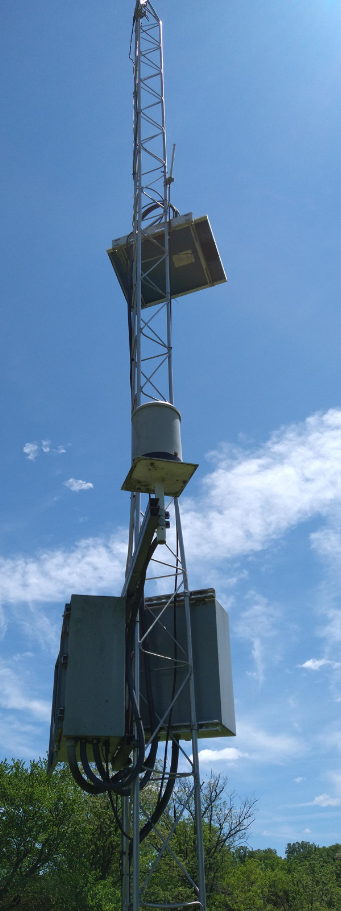 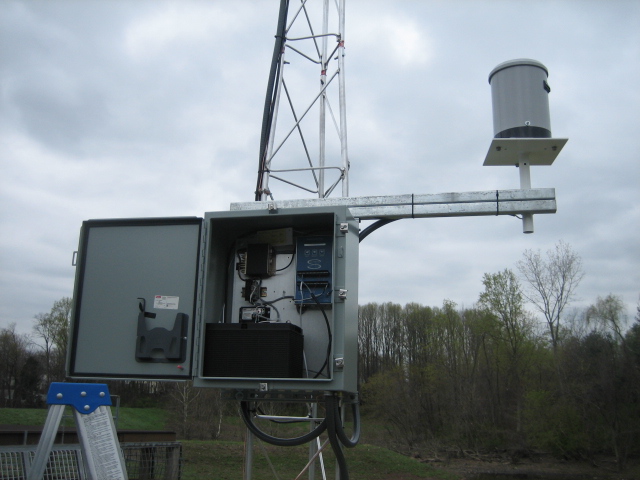 Tower
Power Supply (Solar, Battery)
Tipping Bucket Rain Gauges
Modem
Sutron Xlite 9210 Data Logger
Water Level Sensor (Pressure Transducer, Bubbler)
Solar Panel
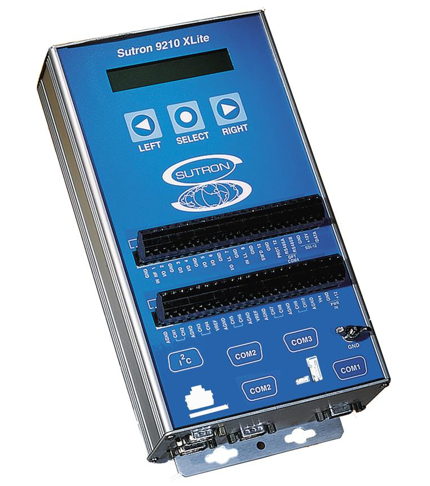 Rain Gauge
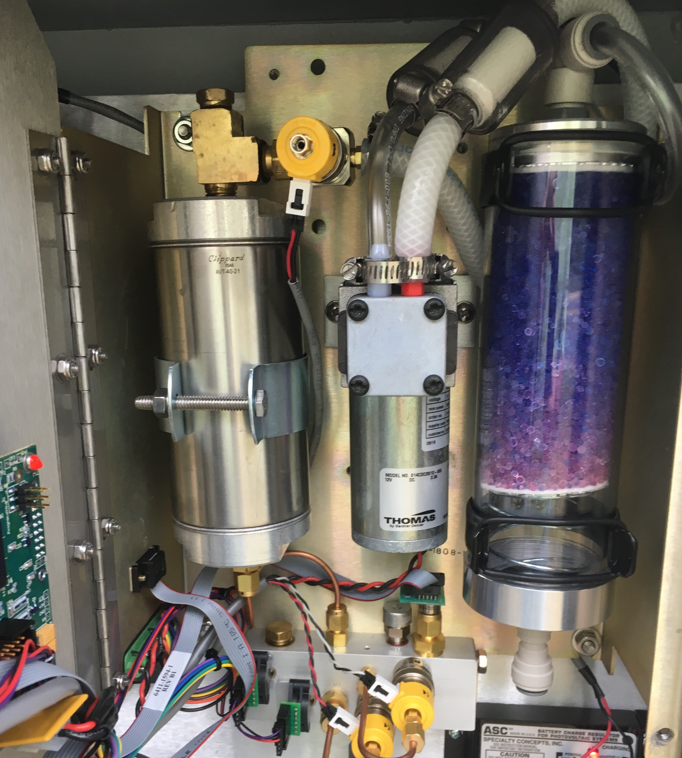 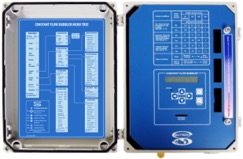 Enclosure Boxes
Bubbler
Example of Station Construction – Civil Work
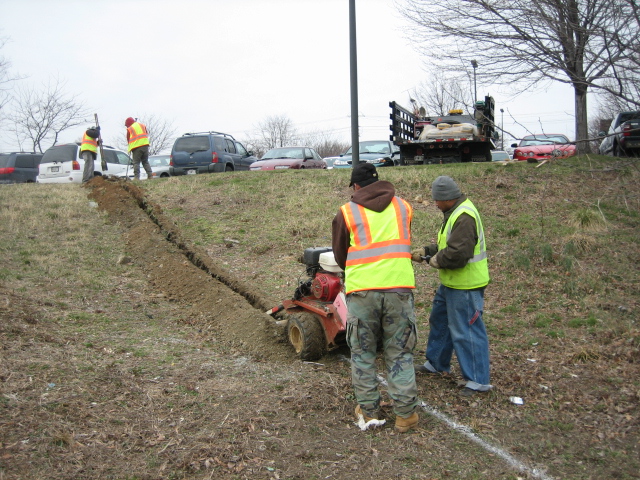 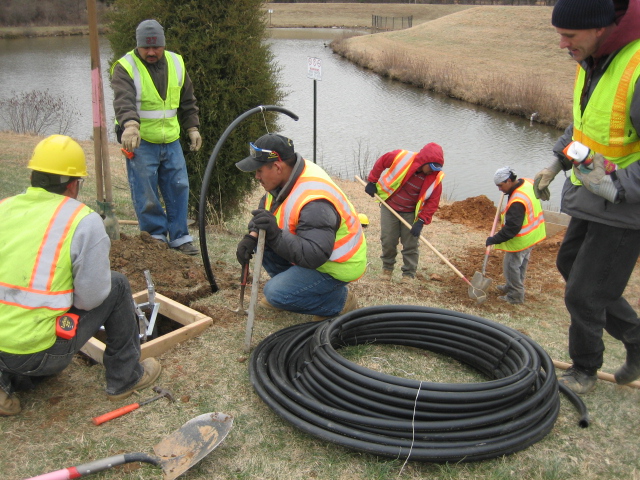 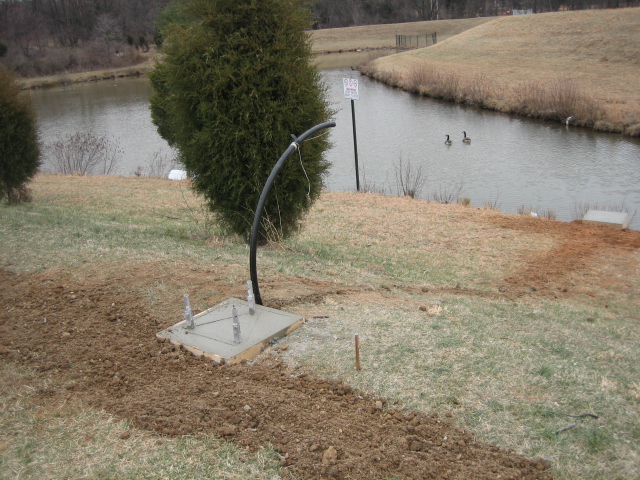 Trench Excavation
Forming Tower Base
Conduit for the orifice
21
Water Level Gauge – Sutron Bubbler
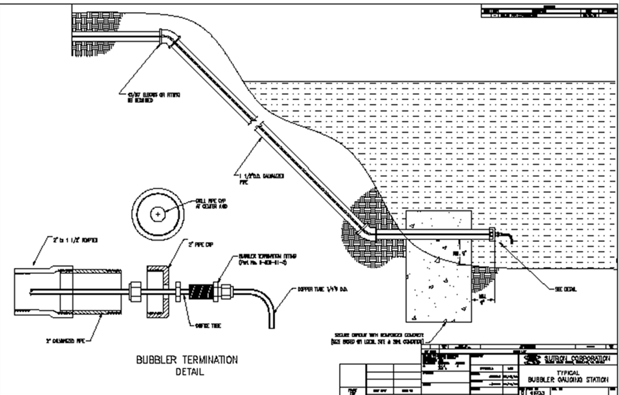 Advantages
No expensive equipment 	in the water
 No damage during flood 	conditions
 Self cleaning
Important to know
Best practices to install 	bubbler line
22
Remote Monitoring System Integration
System Integration Based on County Needs
Water Level Sensor (Bubbler or Pressure Transducer)
Remote Real-time Data Acquisition (Data Logger)
Communications (Mobile Data Transmission)
Data Management Software (HydrometCloud)
Factory Assembly and Testing
Deliver and Install Station
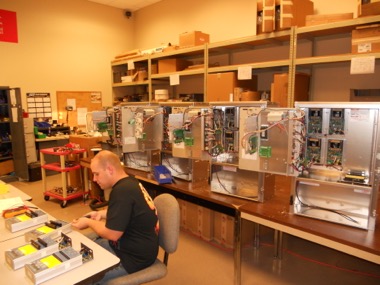 23
Remote Monitoring Data Management
[Speaker Notes: Divider Slide]
Hydromet Cloud
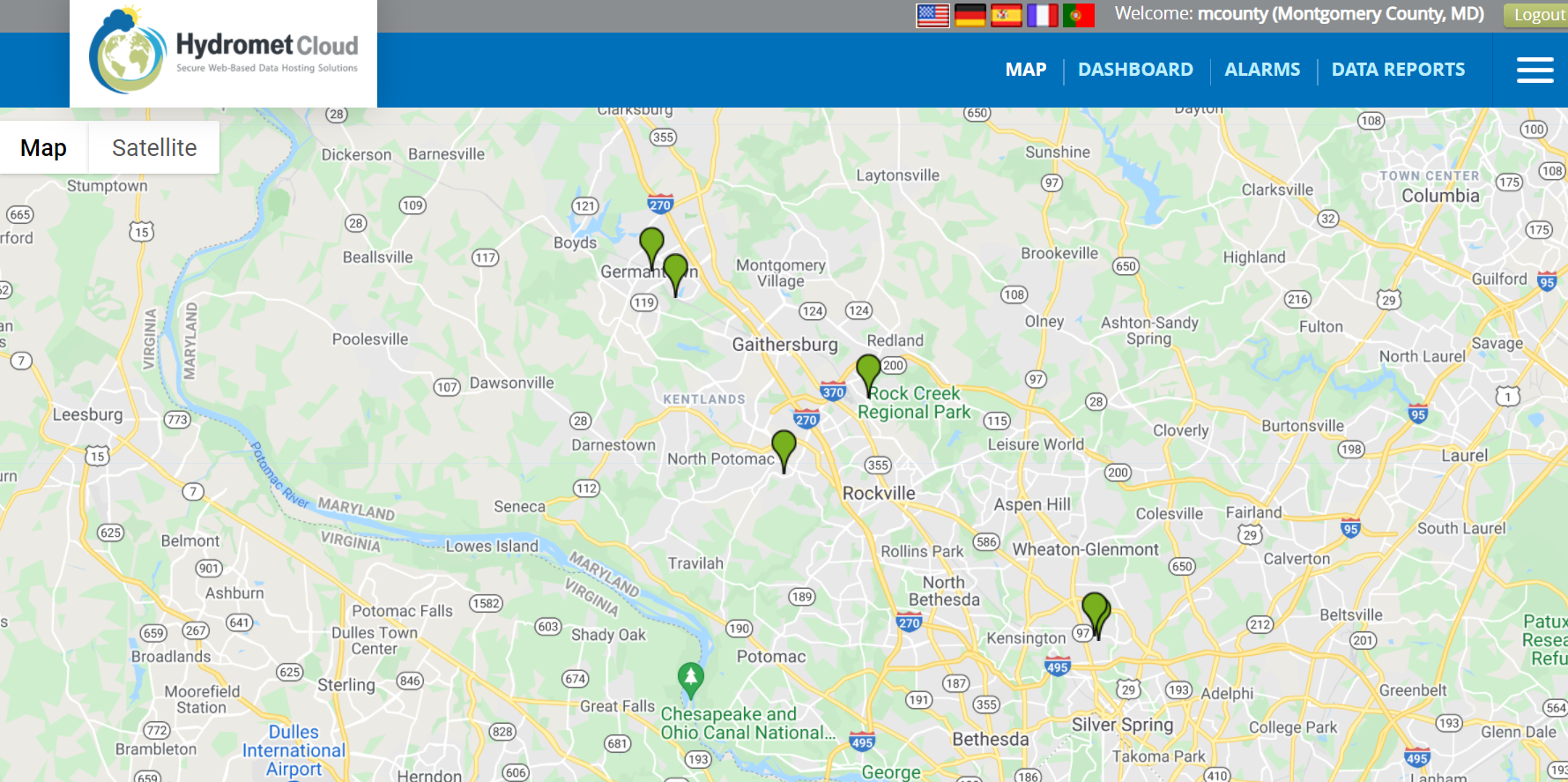 Cloud-based Data Hosting Site
View-Analyze-Download Station Data
http://hydrometcloud.com 
24/7 Real Time Access of Station Data
Interactive Google Maps with Station Tabs for Current Data
Map Marker Color Coded for Alarms (Yellow, Red)
Live Images
Data Reports
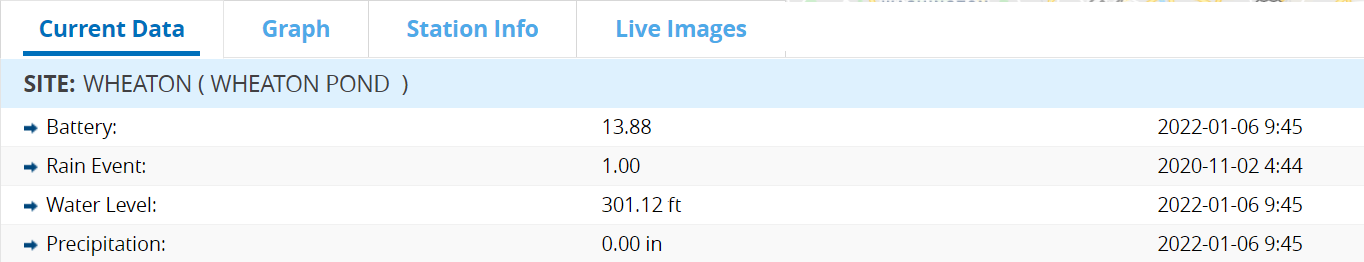 Data Report
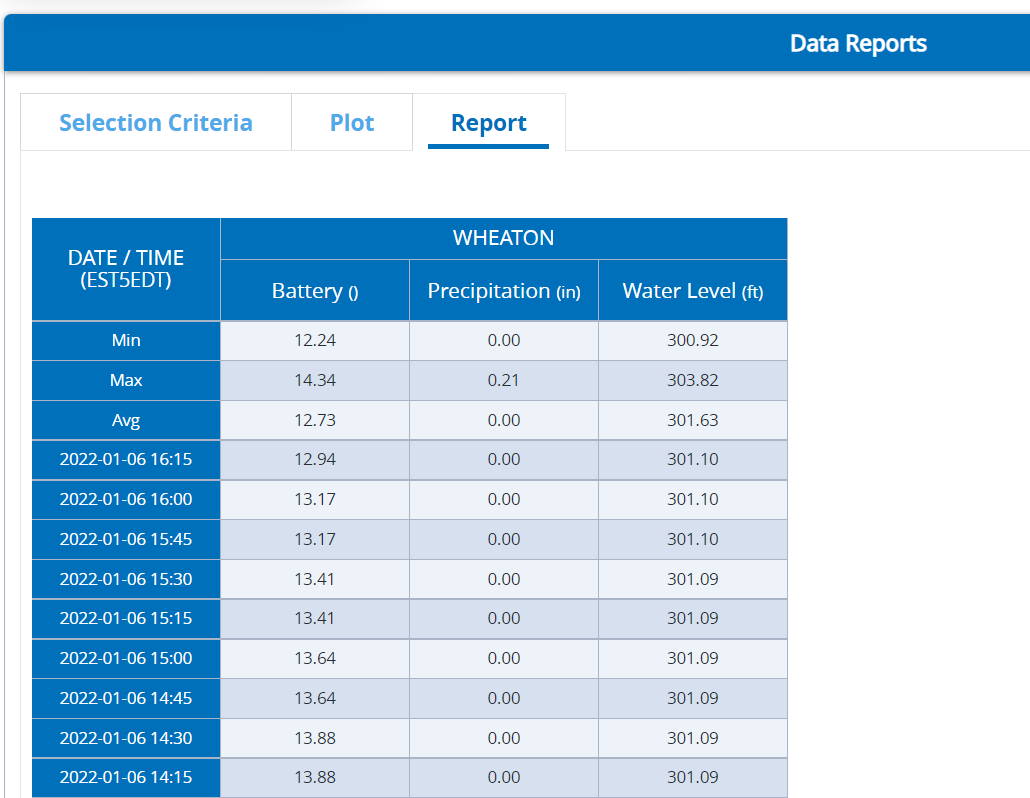 Display Data for Select Parameters
Define Time Range
Export to Tables, Excel
Plot to Graphs
26
Graph - Battery
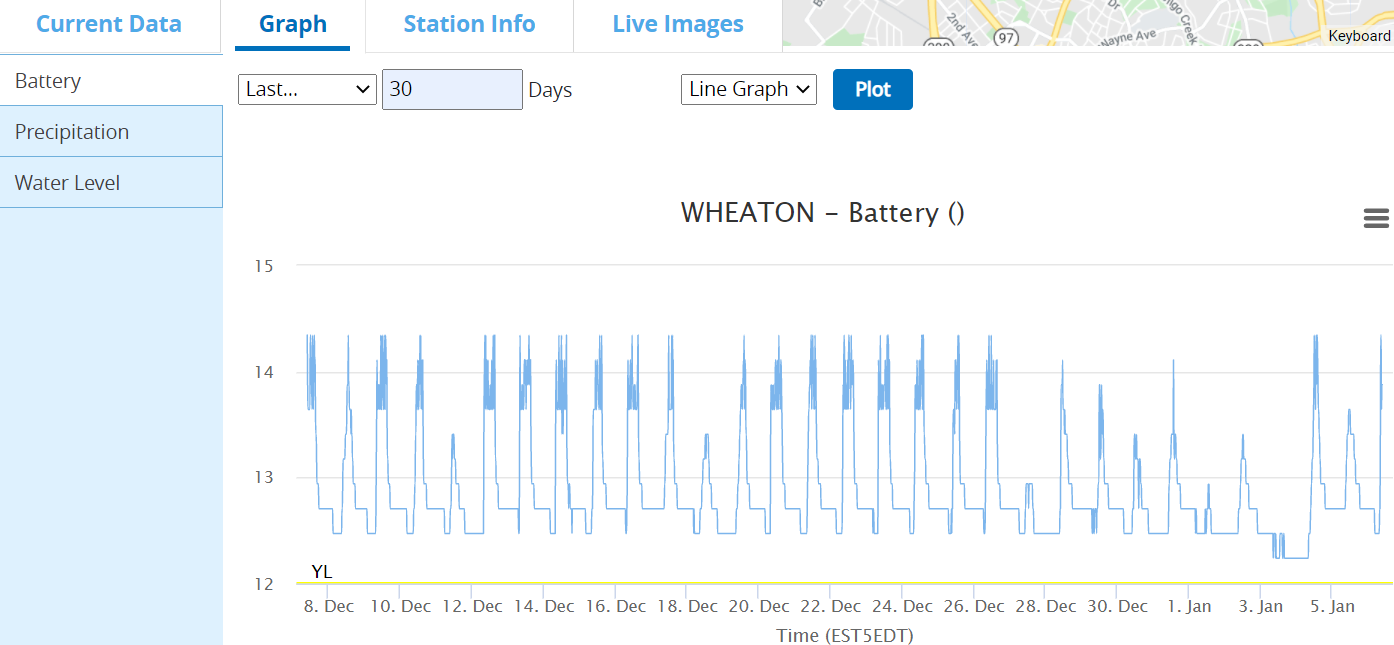 27
Graph - Precipitation
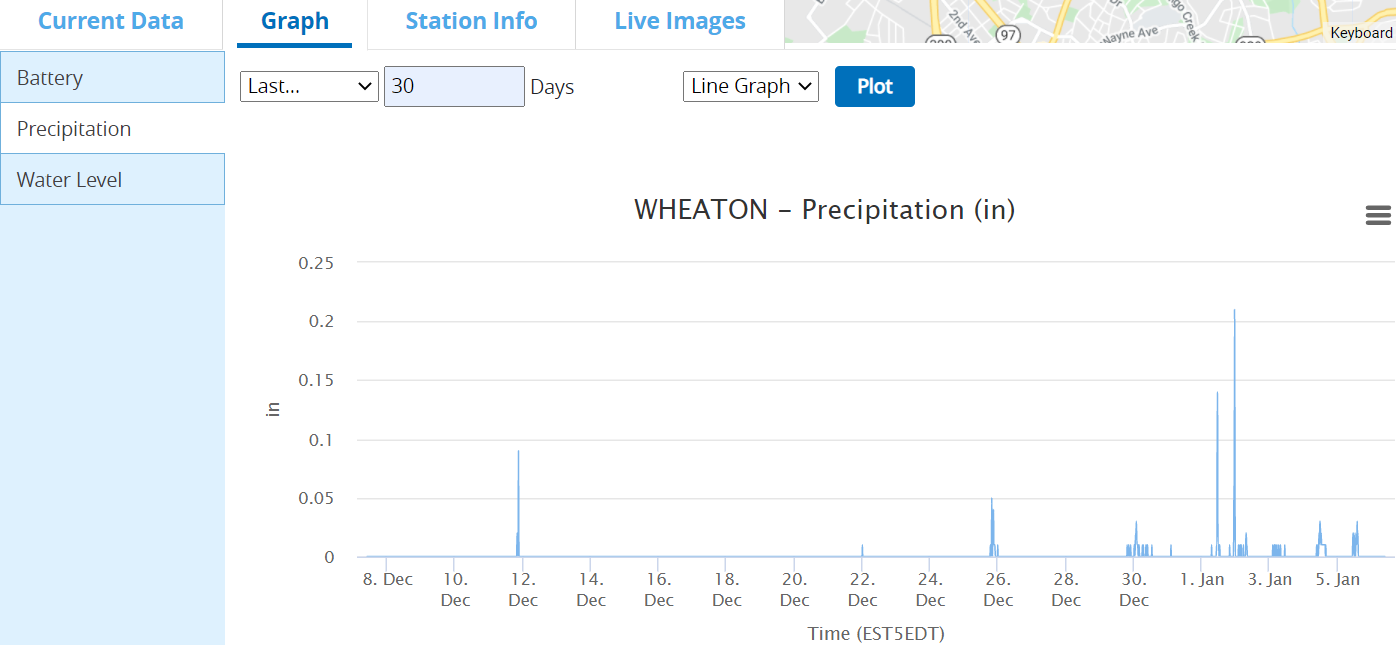 28
Graph – Water Level
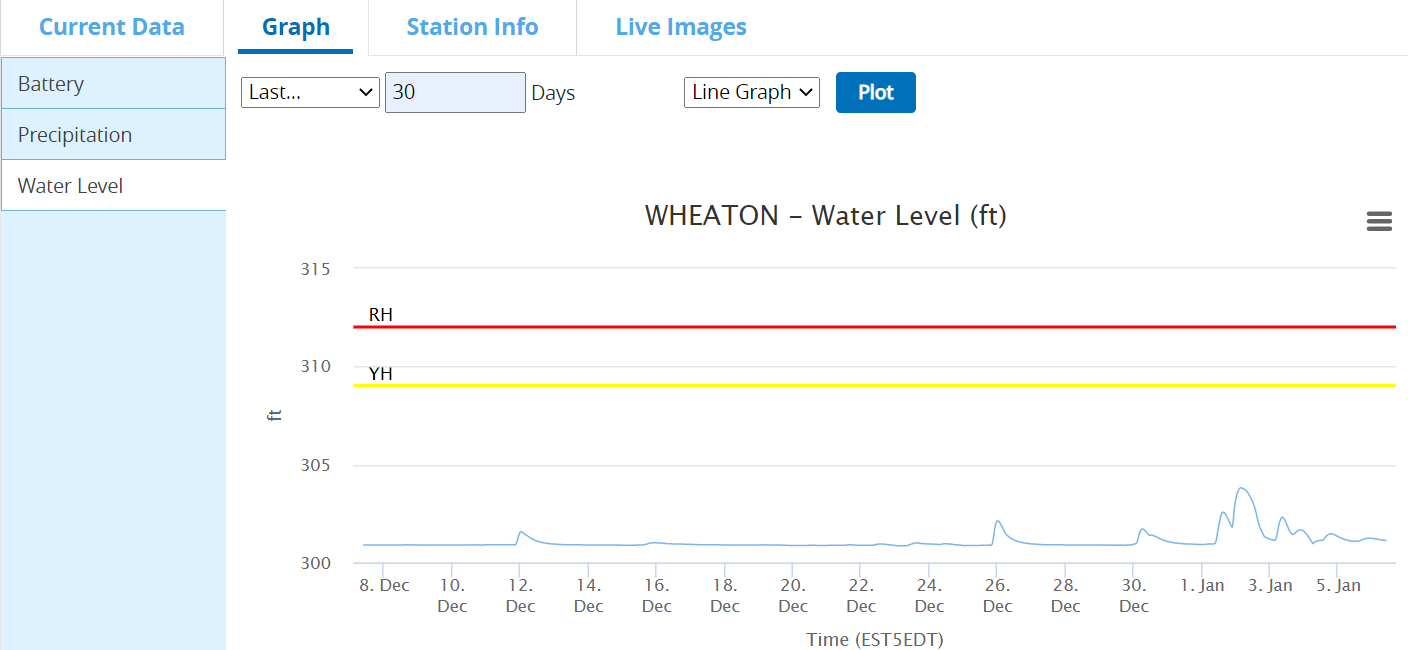 29
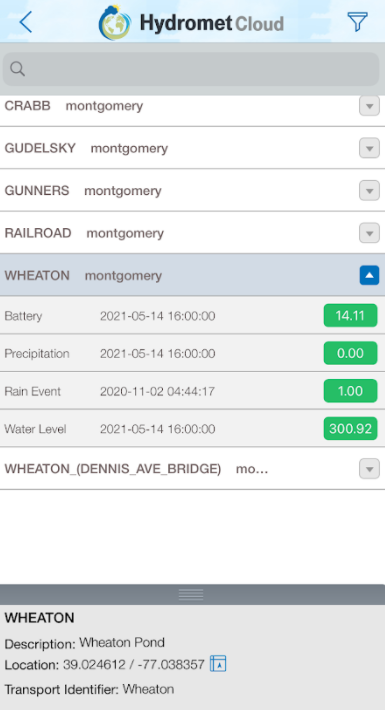 Hydromet Cloud Mobile App
Mobile Phone
Tablet
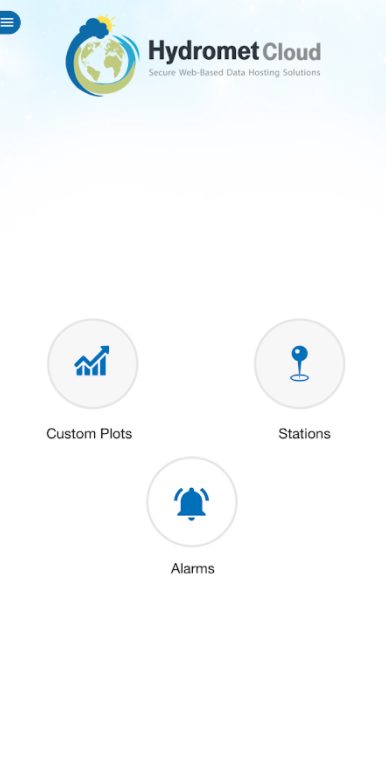 Hydromet Cloud Mobile App (2)
Graphs
Custom Plots
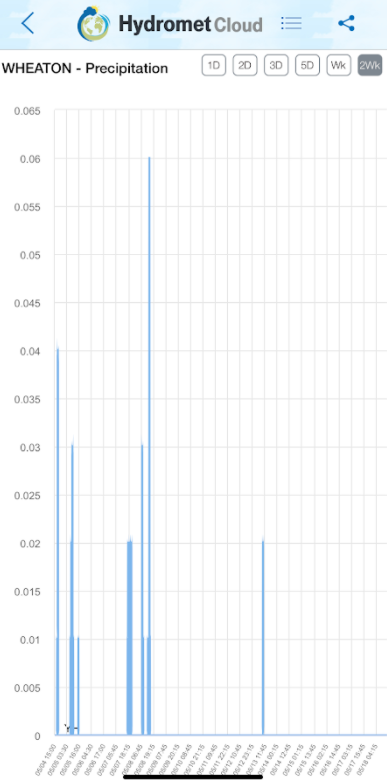 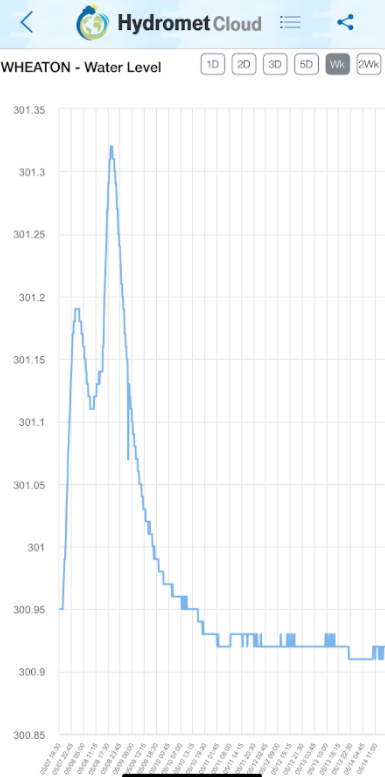 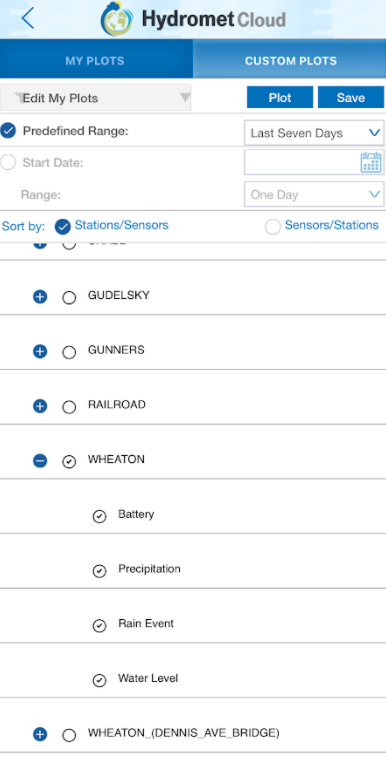 Alarms and Notifications
Alarms Set Up through Hydromet Cloud
Alarms on Battery, Precipitation, and Water Levels
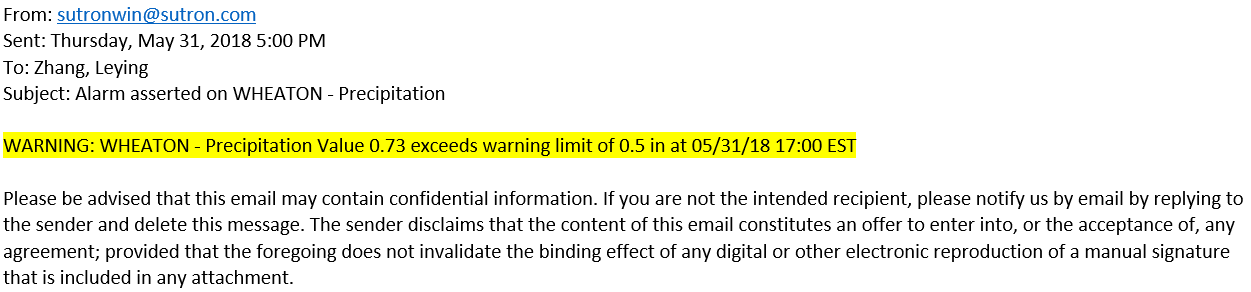 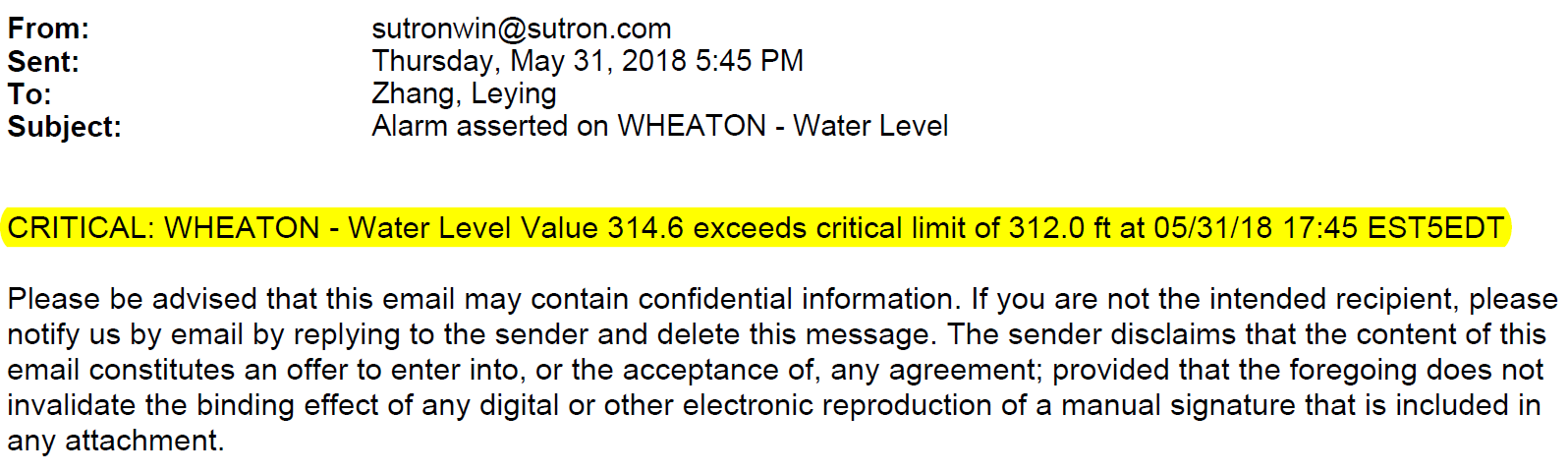 32
Remote Monitoring Station Maintenance
Station Maintenance
Implement Station Maintenance Bi-annually 
Inspect Equipment Conditions, Connections and Power Supply Components
Check Power Supply Status
Disassemble and Clean Tipping Bucket Rain Gauges
Calibrate Stage Logger to Staff Gauge Readings
Replace Desiccants
Clean Camera Lens
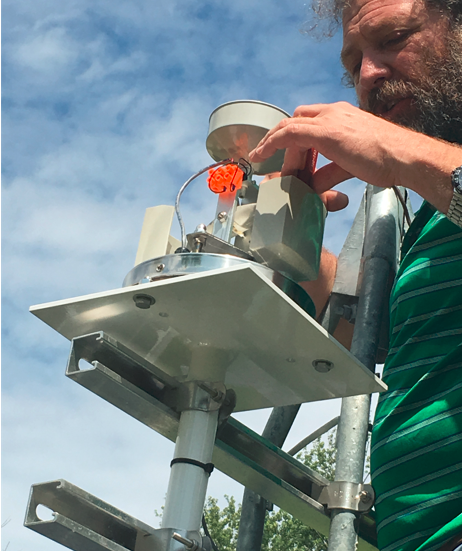 34
Station Maintenance (2)
Monitor Station Weekly through HydrometCloud
Address Station Repair Needs
Battery Replacement
Solar Panel Vandalism
Sensor Replacement
Bubbler Cable Repair
Rain Gauge Repair
Upgrade Station Equipment as Needed
Download Historical Data Twice A Year
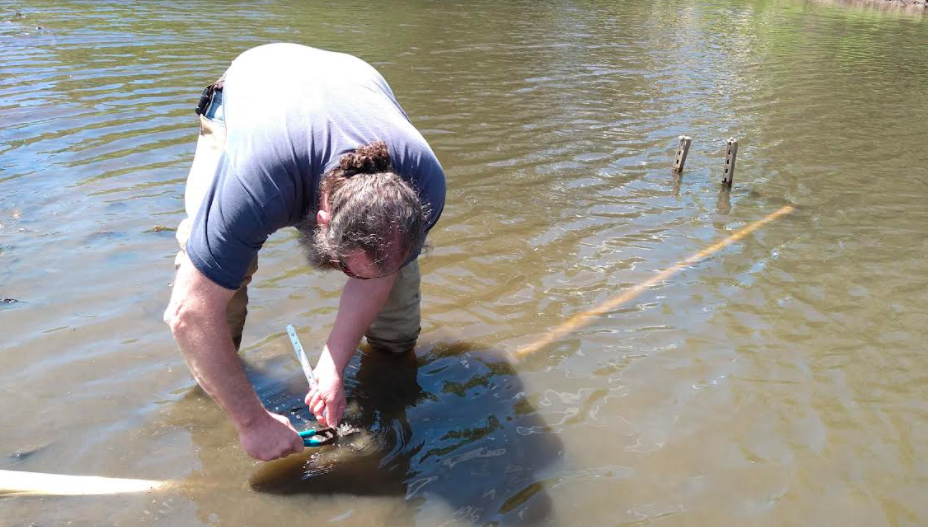 35
Summary and Good Practices
Remote Monitoring System – A Great Tool to Use During Dam Emergency Response 
Access Extensive Data through Hydromet Cloud
Provide Early Warning on Flooding
Get the Right Data in-time to Make Critical Decisions
Implement Station Maintenance Bi-annually
Monitor Station Status Weekly through Hydromet Cloud
Address Station Repair and Upgrade Needs
Download Data to Track Long Term Station Performance
36
Questions?
Leying Zhang
Montgomery County DEP
Email: Leying.Zhang@montgomerycountymd.gov

Gene Gopenko
Montgomery County DEP
Email: Gene.Gopenko@montgomerycountymd.gov
37